Русская ярмарка
Что душа твоя желает – все на ярмарке найдешь!Всяк подарки выбирает – без покупки не уйдешь!
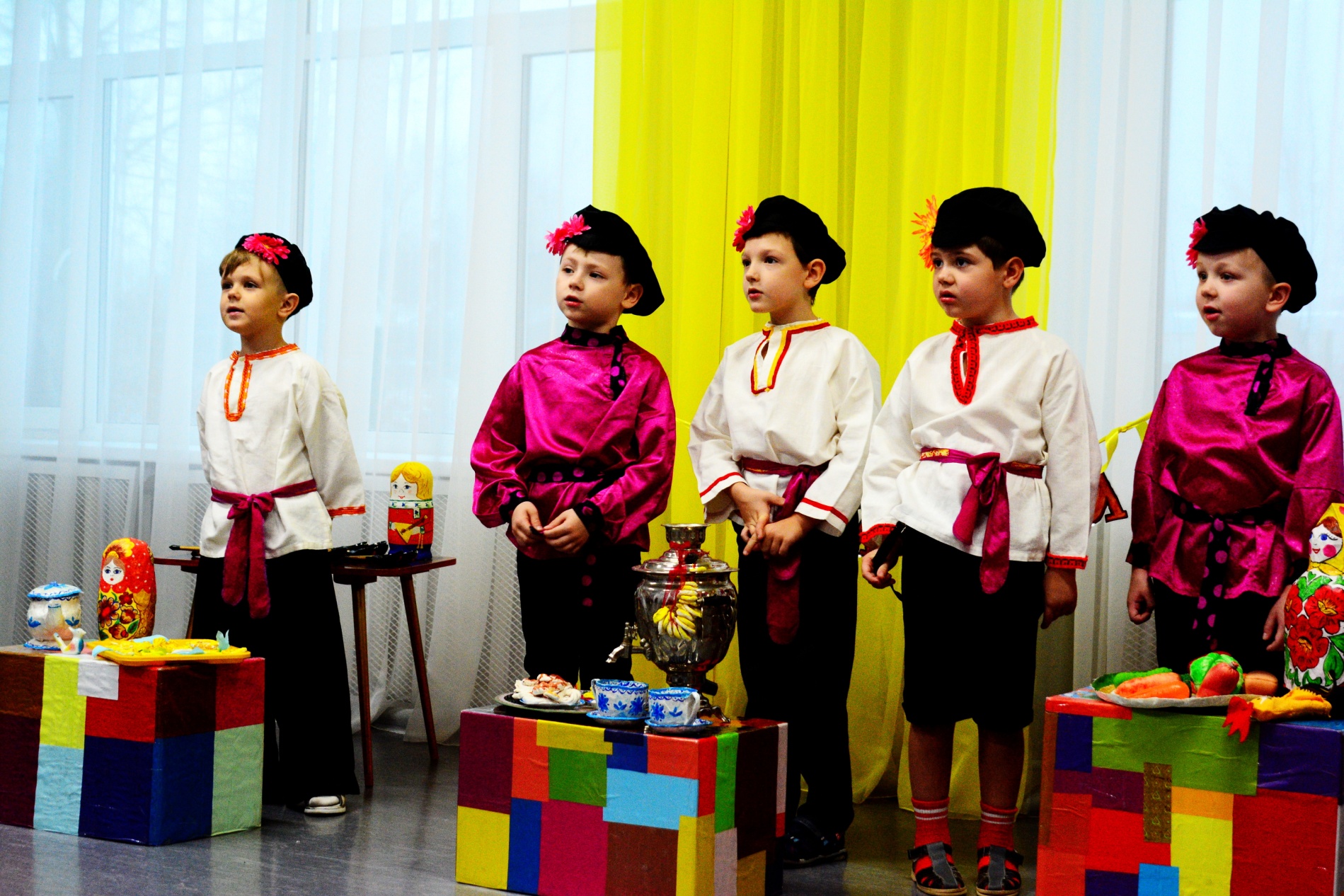 Подходите, подходите, яблочки румяные сочные берите! Вот морковка, вот лучок, помидорчик, кабачок! Масса вкусных овощей для супов, борщей и щей!
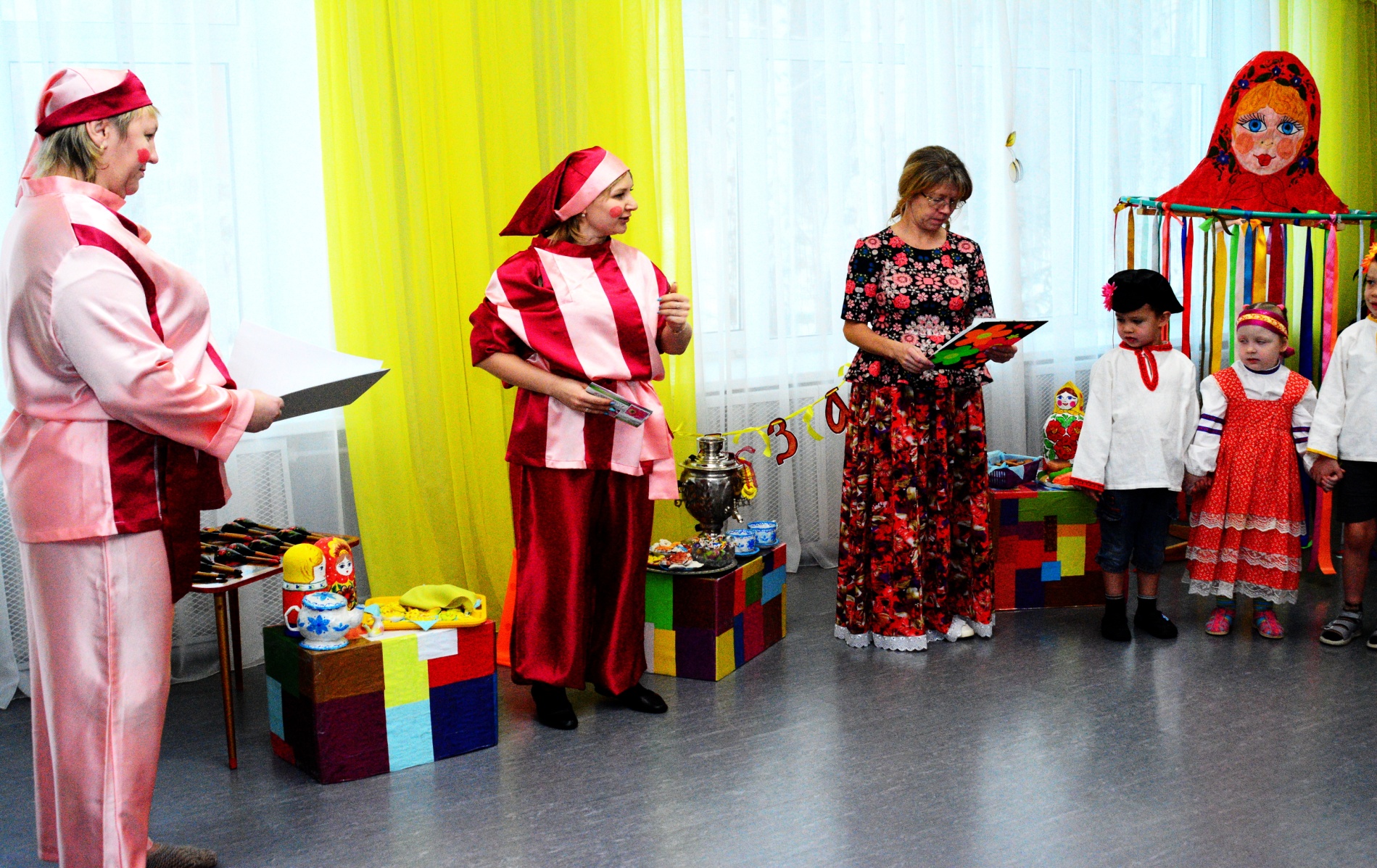 Приглашаем в хоровод.Крепко за руки возьмемся и друг другу улыбнемся. Закружимся, запоем , весело плясать пойдем.
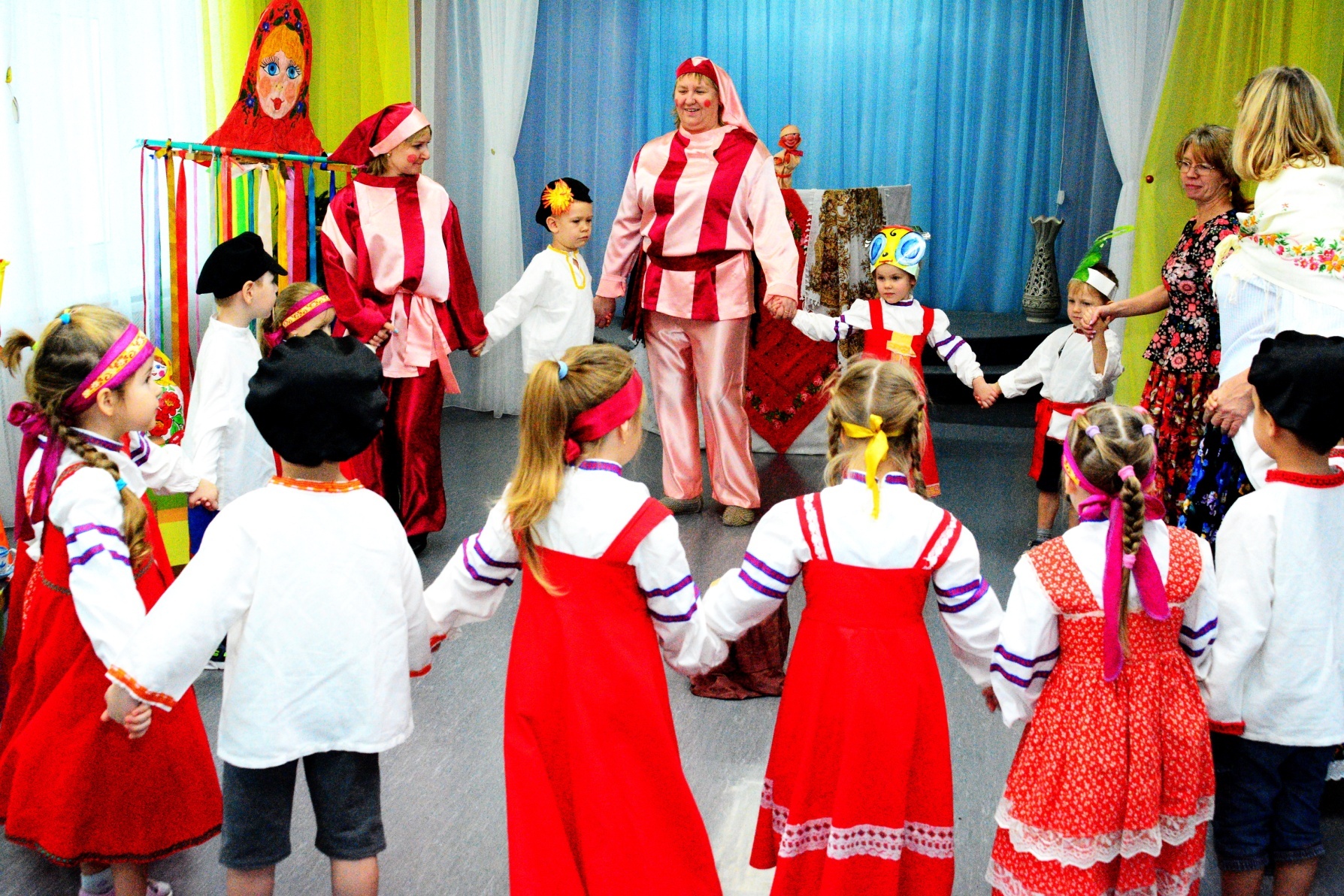 Разбегаются глаза от такого дива.Посмотрите на платочки, как они красивы.Разноцветные платки, набивные шали,Скольких женщин на Руси в праздник украшали.
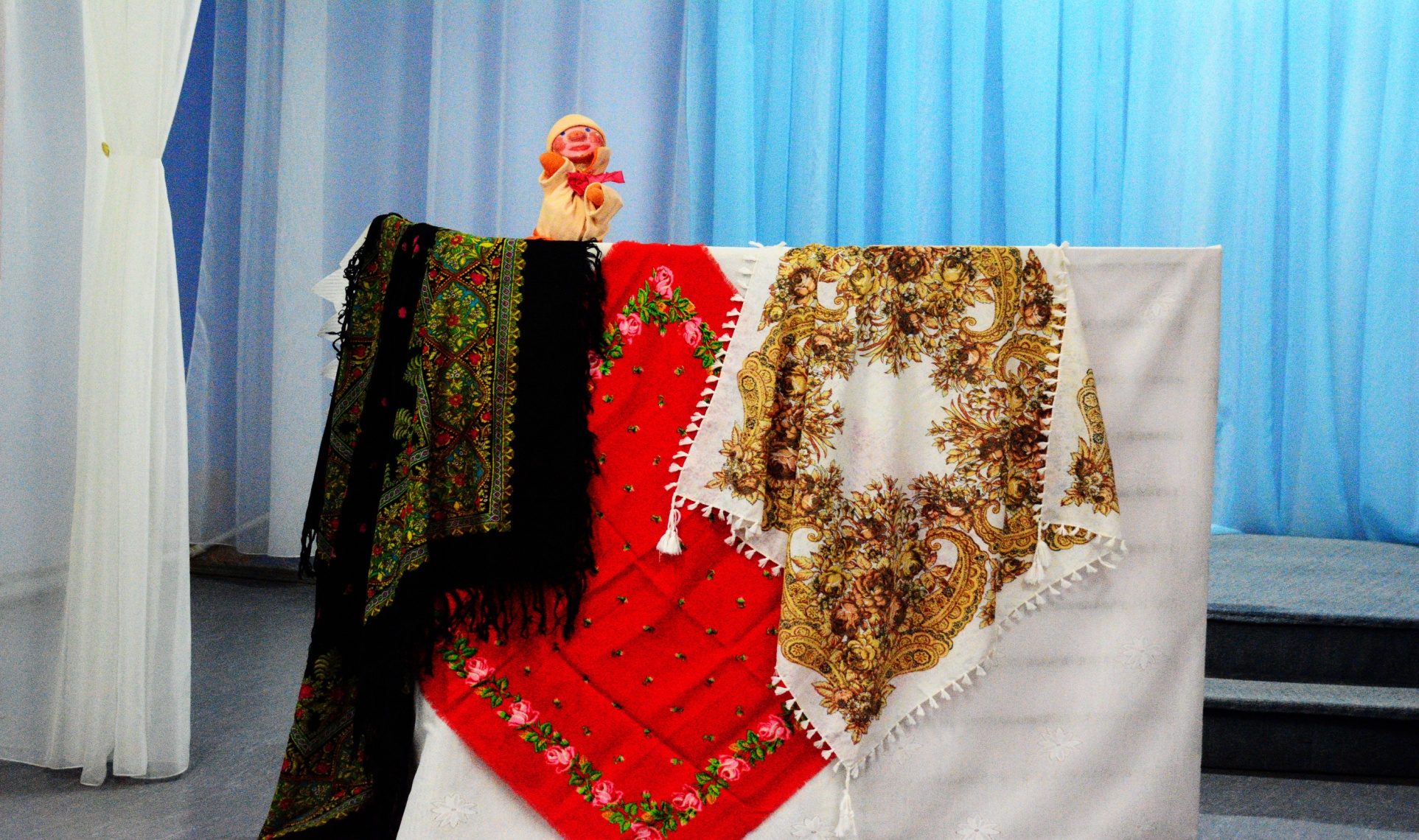 Вот на ярмарке товары: кружки, ложки, самовары;Крендельки, матрешки, чаши, покупай товары наши!
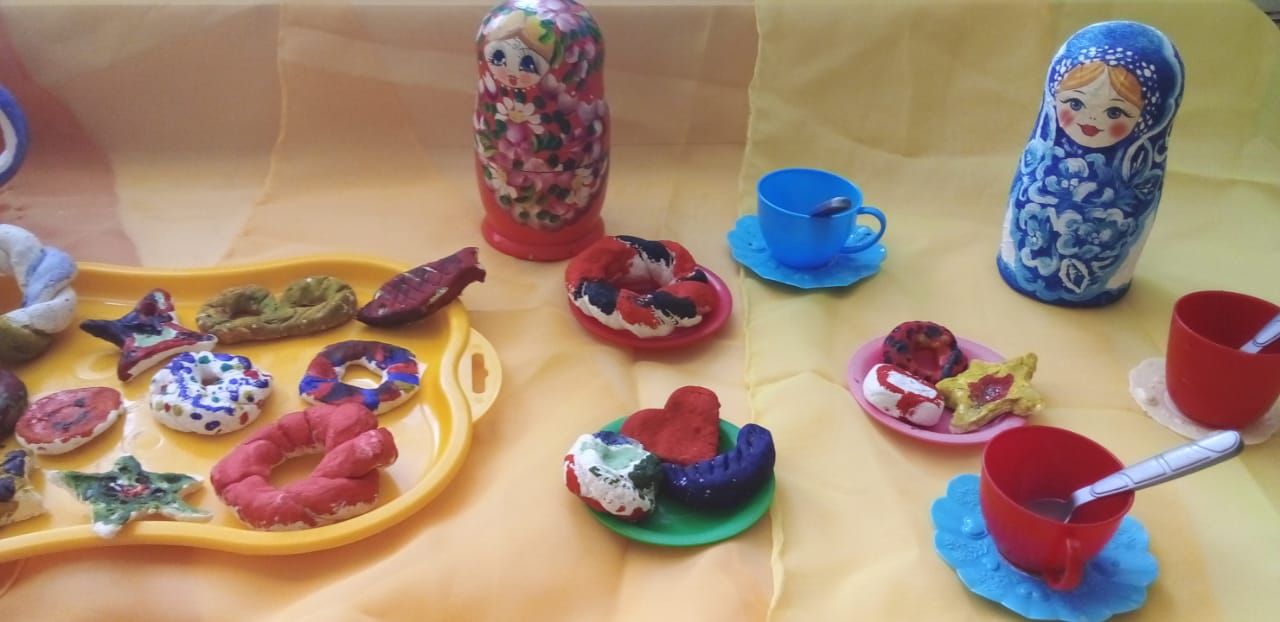 Всех на ярмарку зовем!Мы игрушки продаем!Все игрушки не простые, А волшебно-расписные. Белоснежны, как березки, Кружочки, клеточки, полоски ,Казалось бы, простой узор, Но отвести не в силах взор!
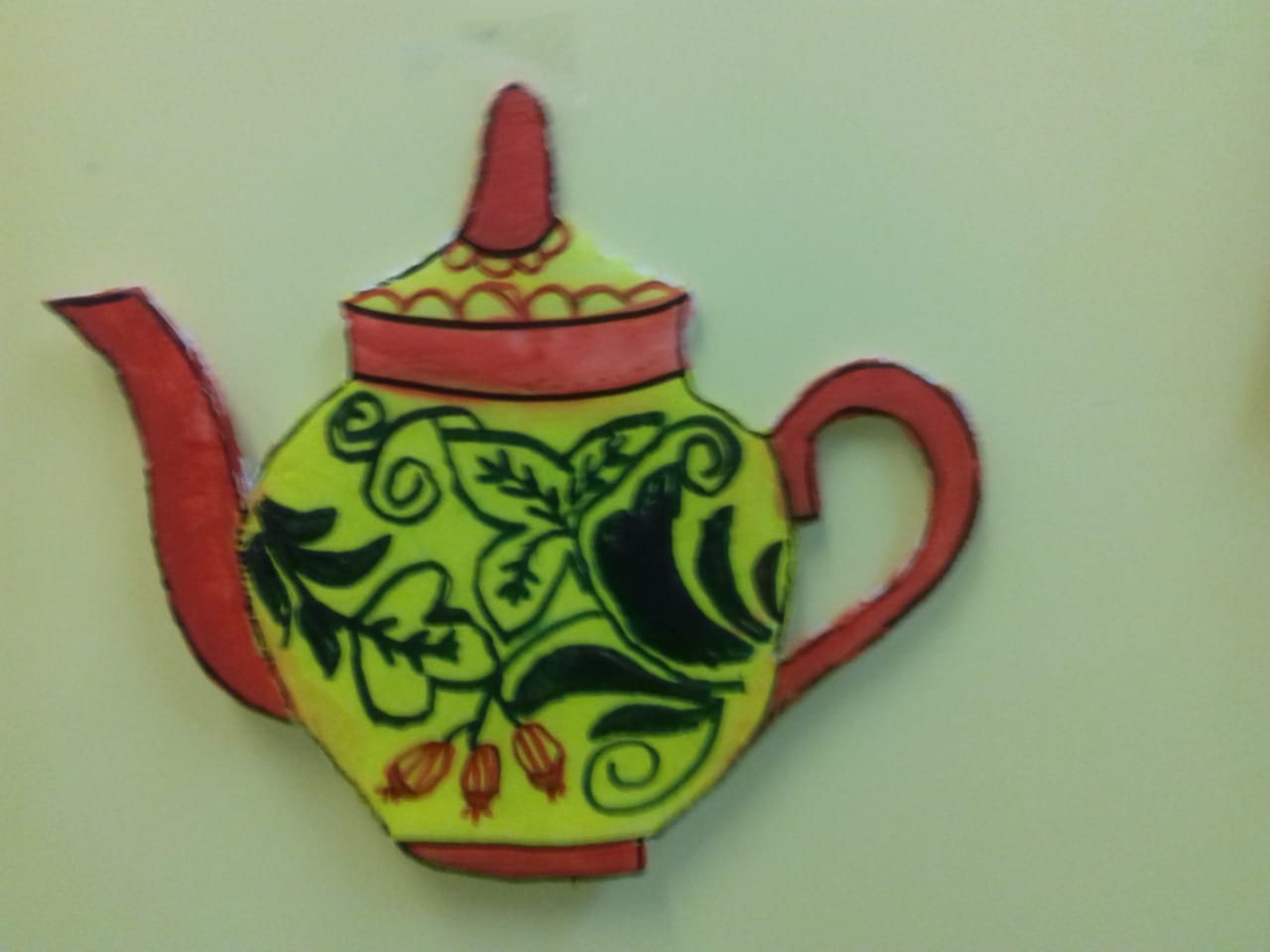 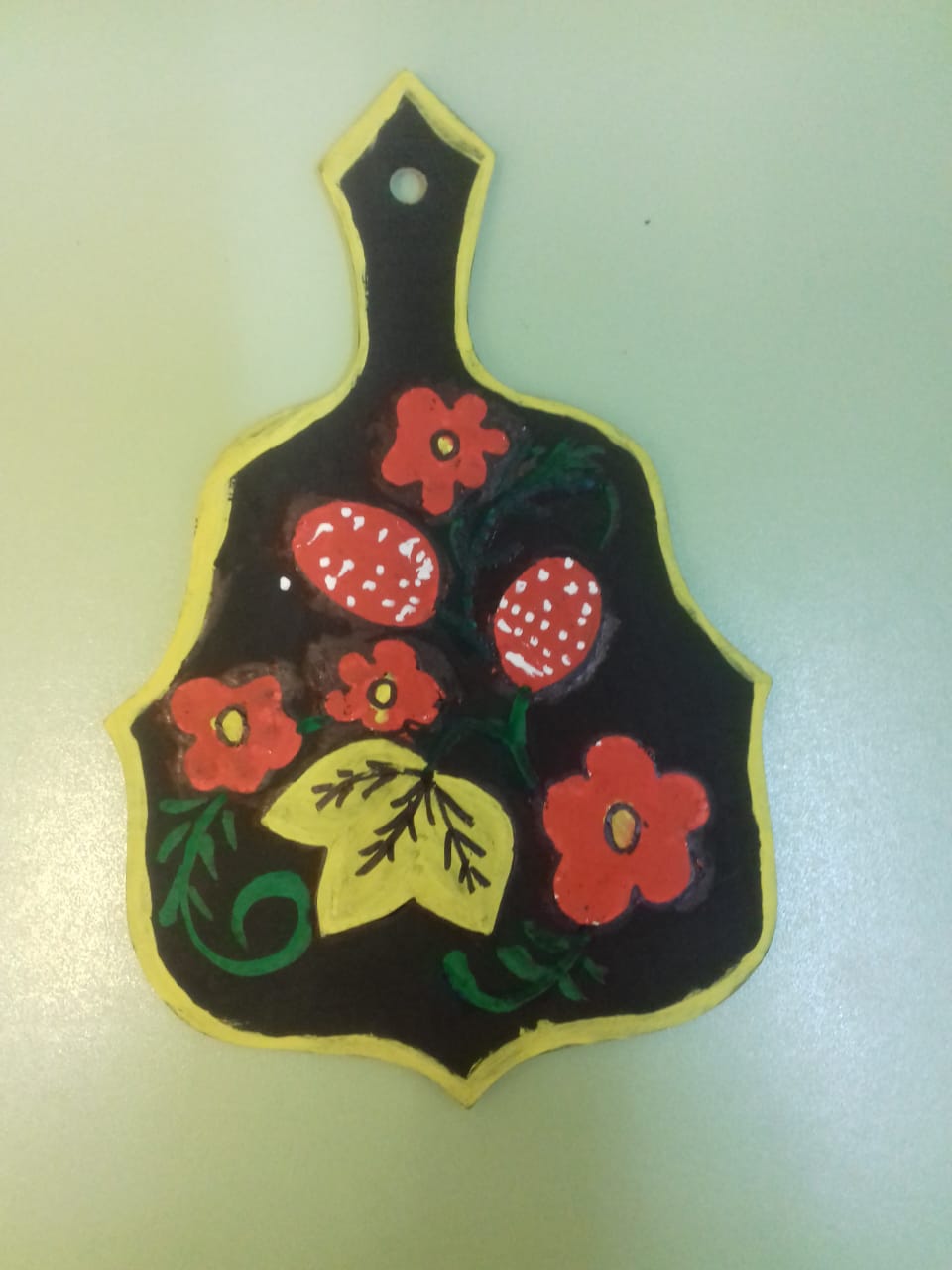 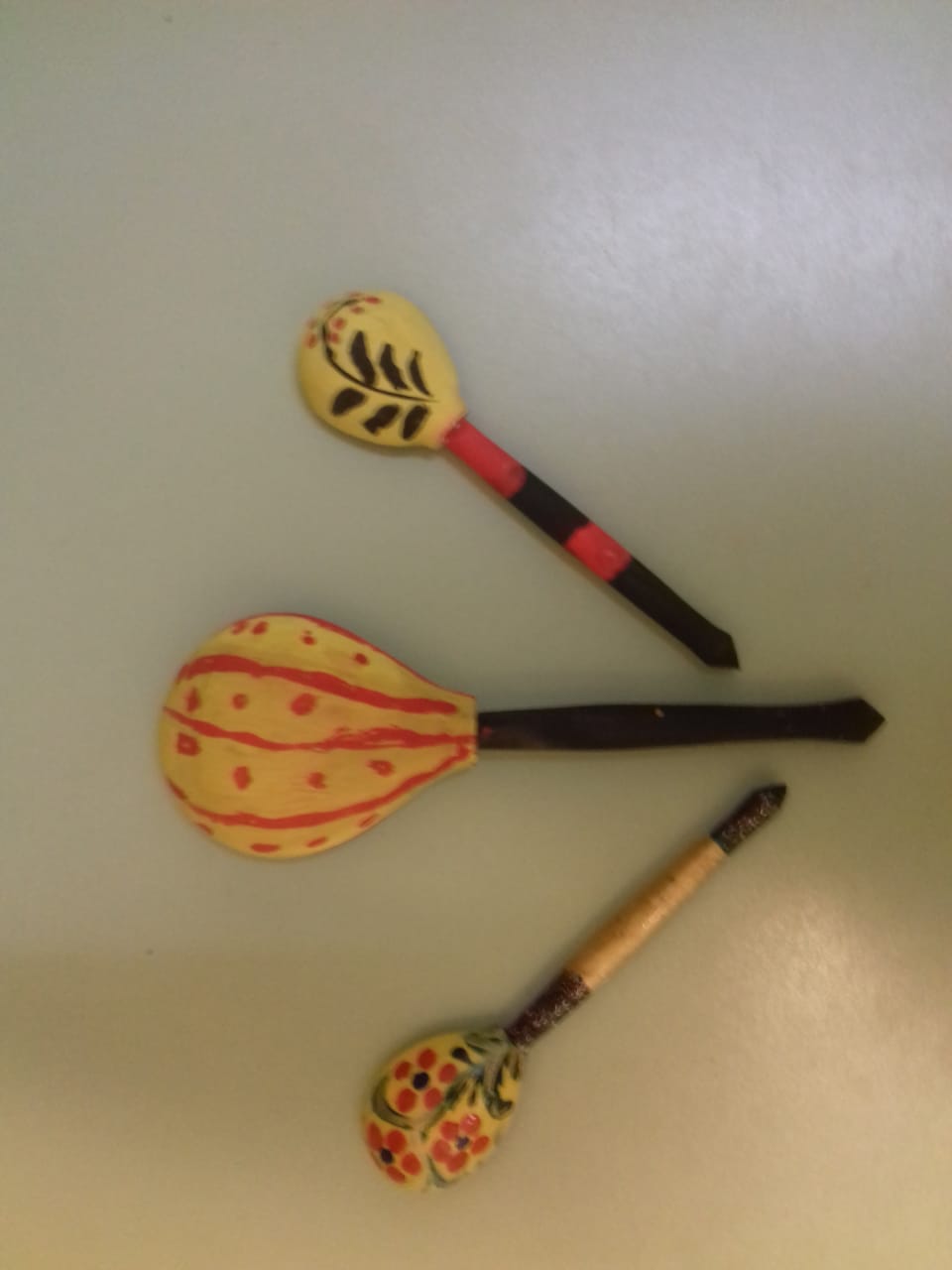 Как волшебница жар-птица, не выходит из ума,Чародейка, мастерица расписная хохлома!
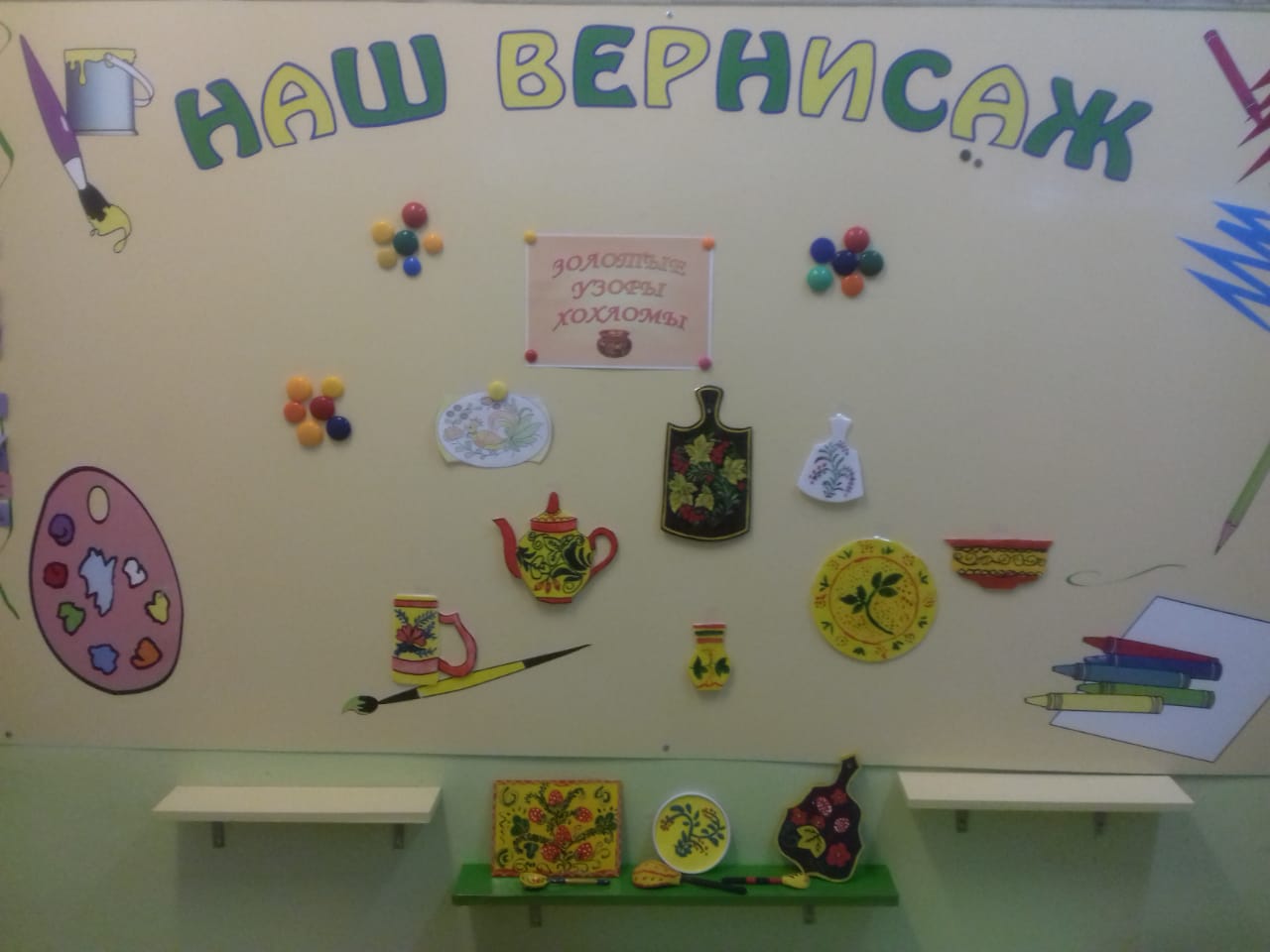 Ложки разные бывают, и на них порой играют. 
Отбивают ритм такой, сразу в пляс пойдет любой.
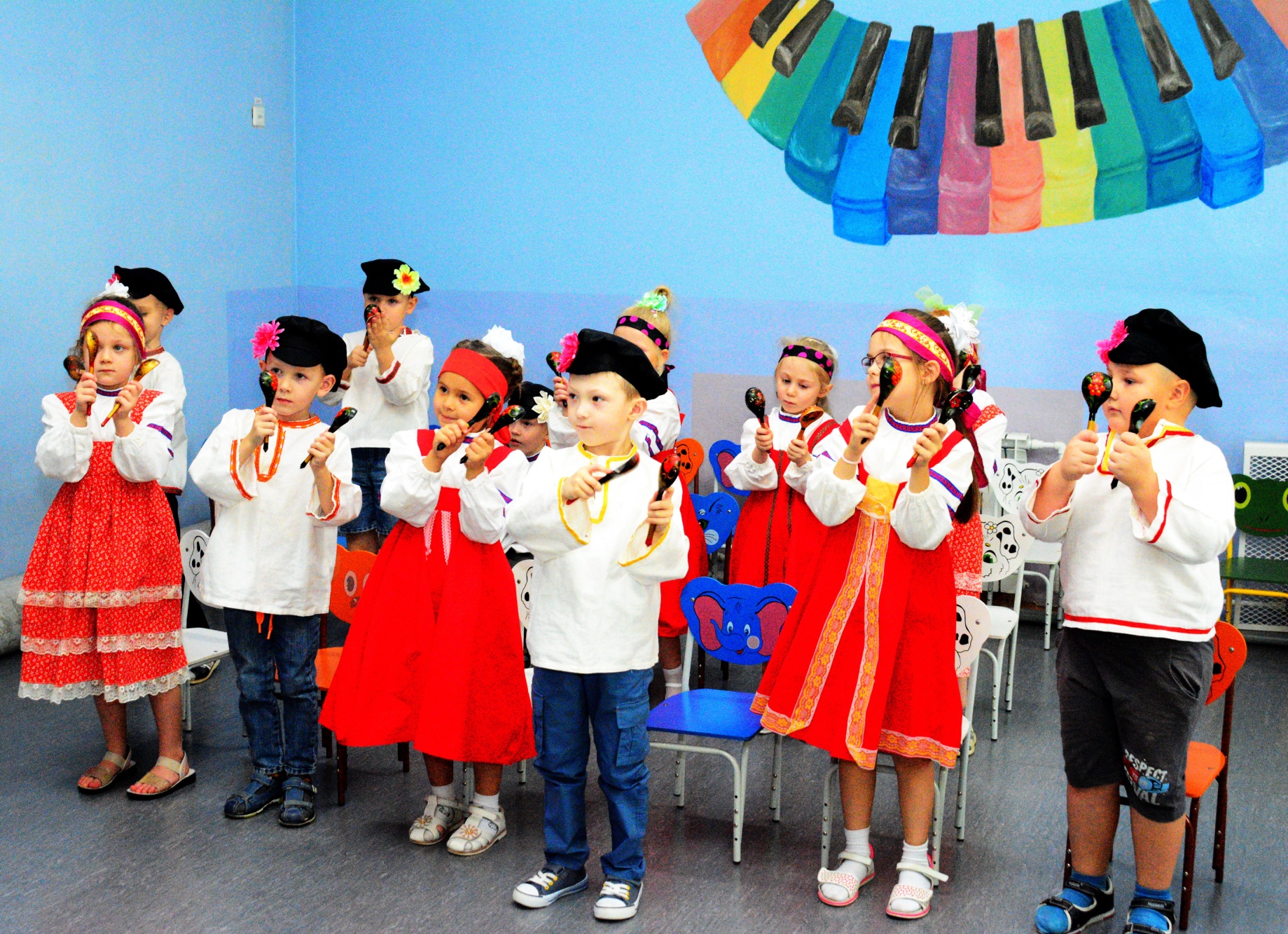 Загляните к нам в палатку – есть конфеты, шоколадки,Есть баранки, бублики, приготовьте рублики!
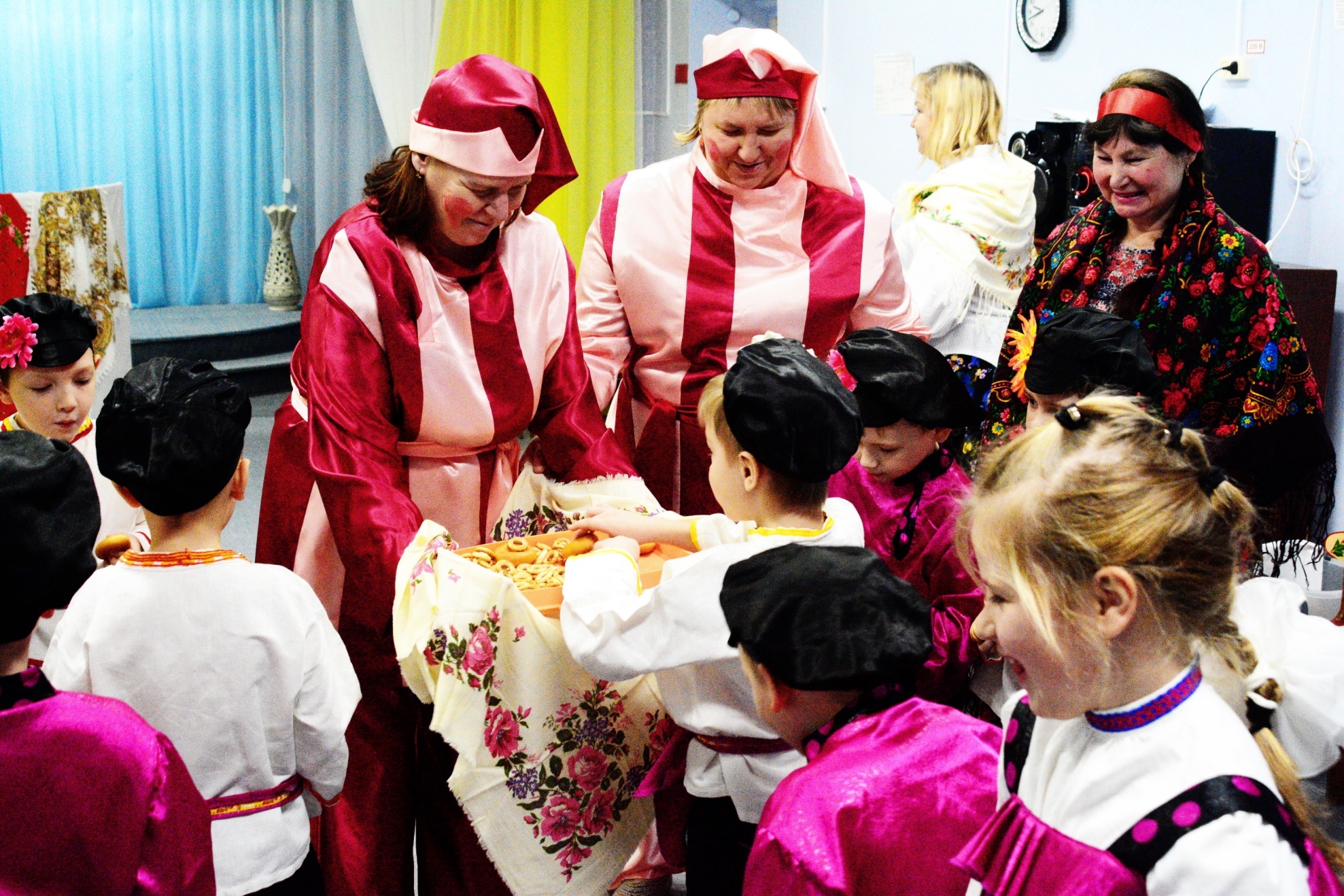 Все силы мы с тобой приложим,
Тянуть мы будем сколько можем.
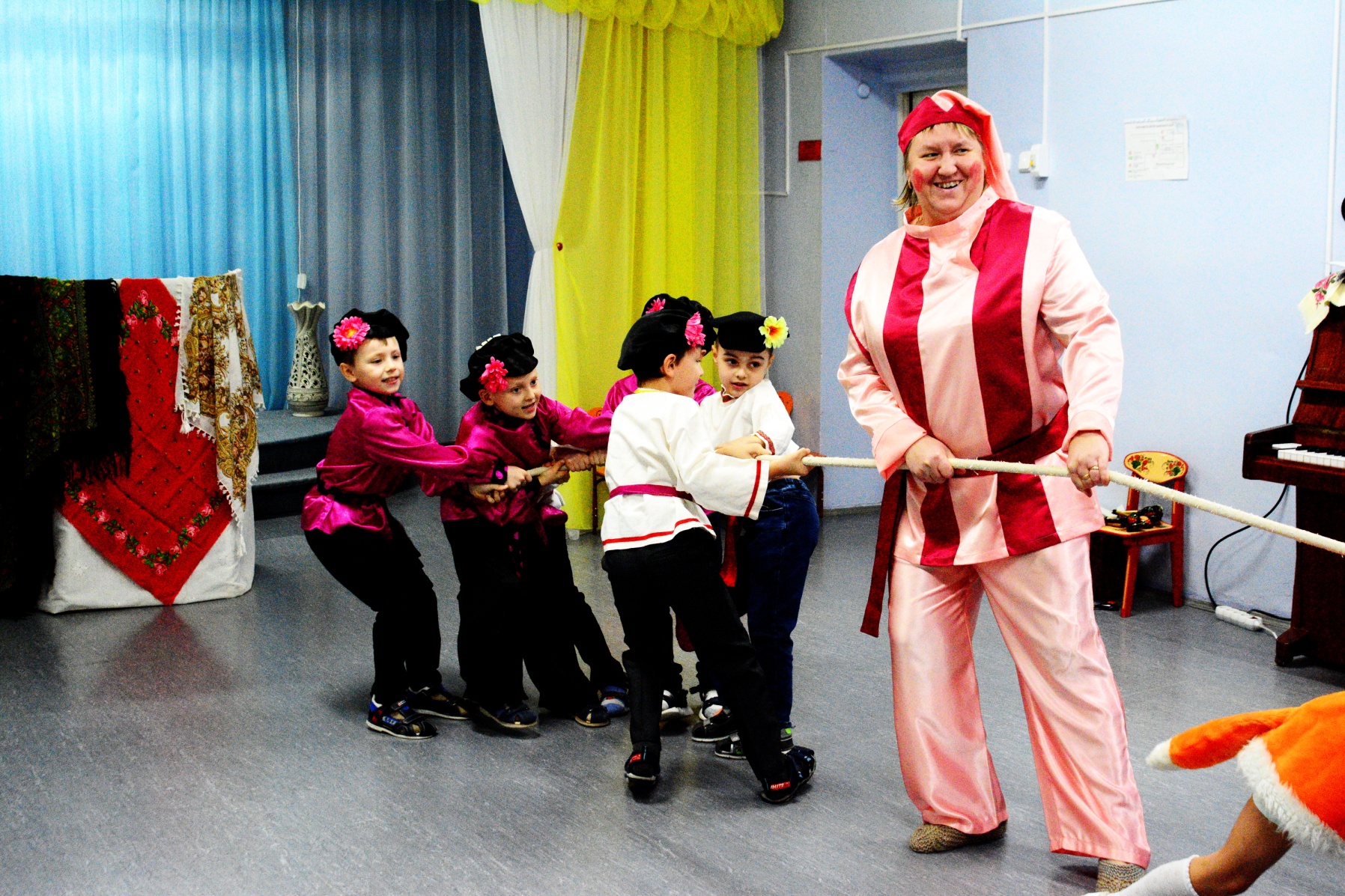 Карусели, карусели, закружили, завертели .
А за кругом новый круг . Ух, захватывает дух!
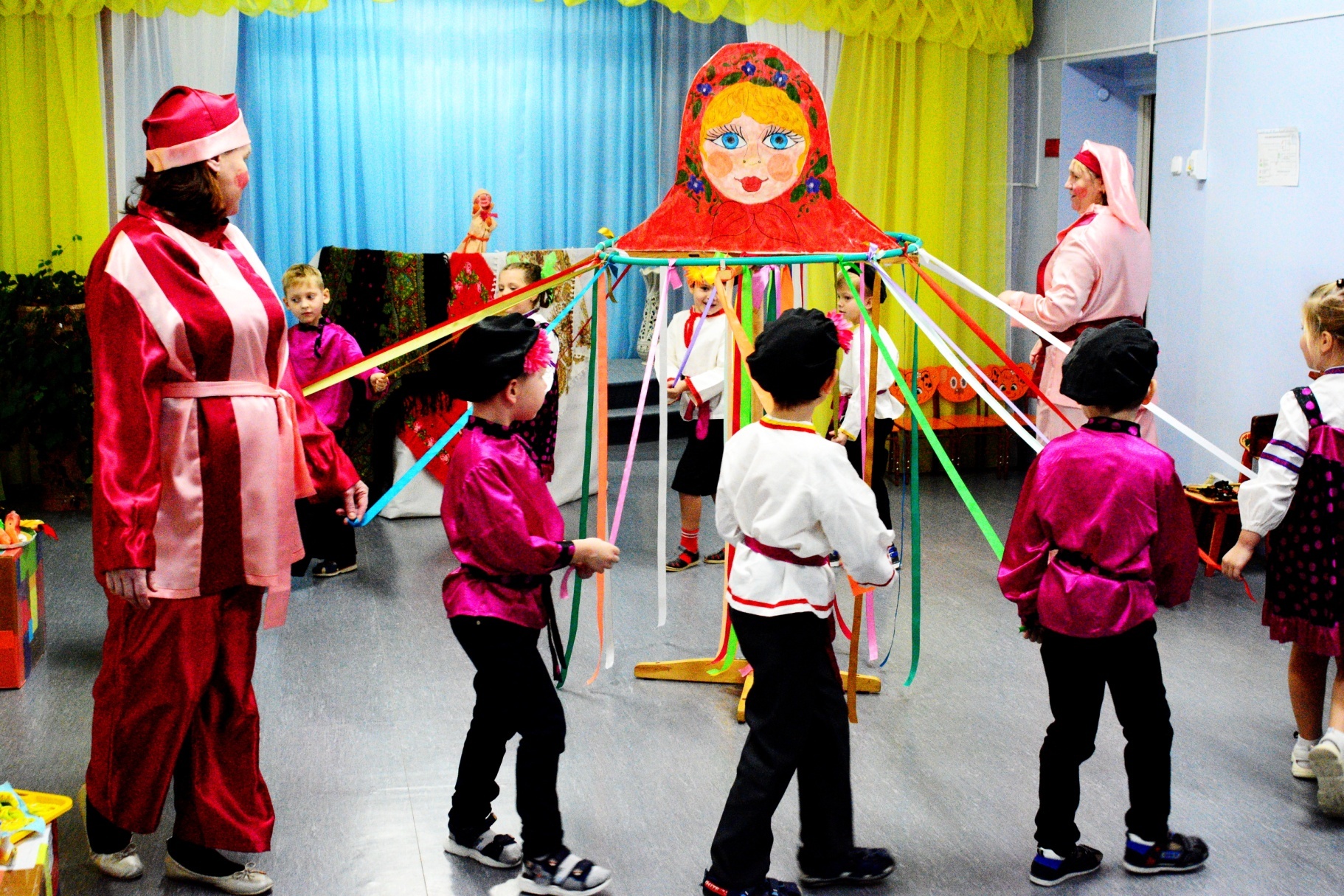 Русь! Ты сказочно богата, песней рек, ковром полей.Но на свете лучше злата красота твоих людей.
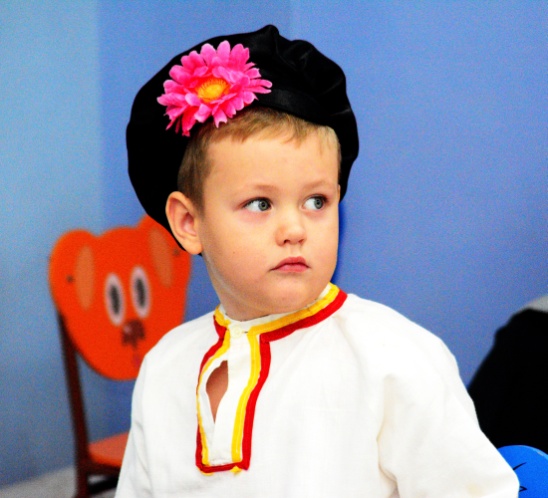 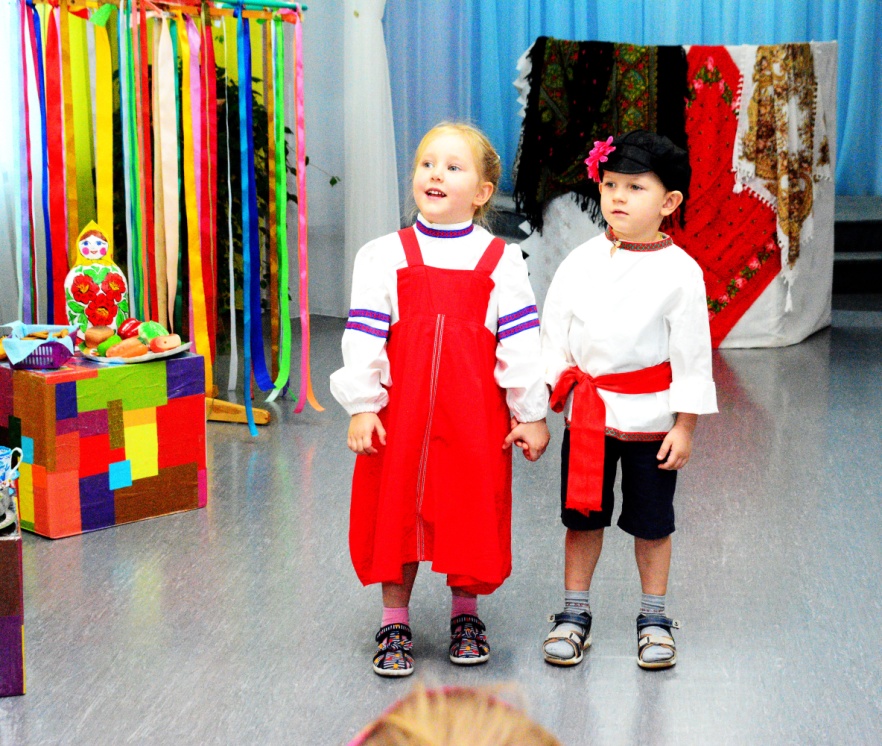 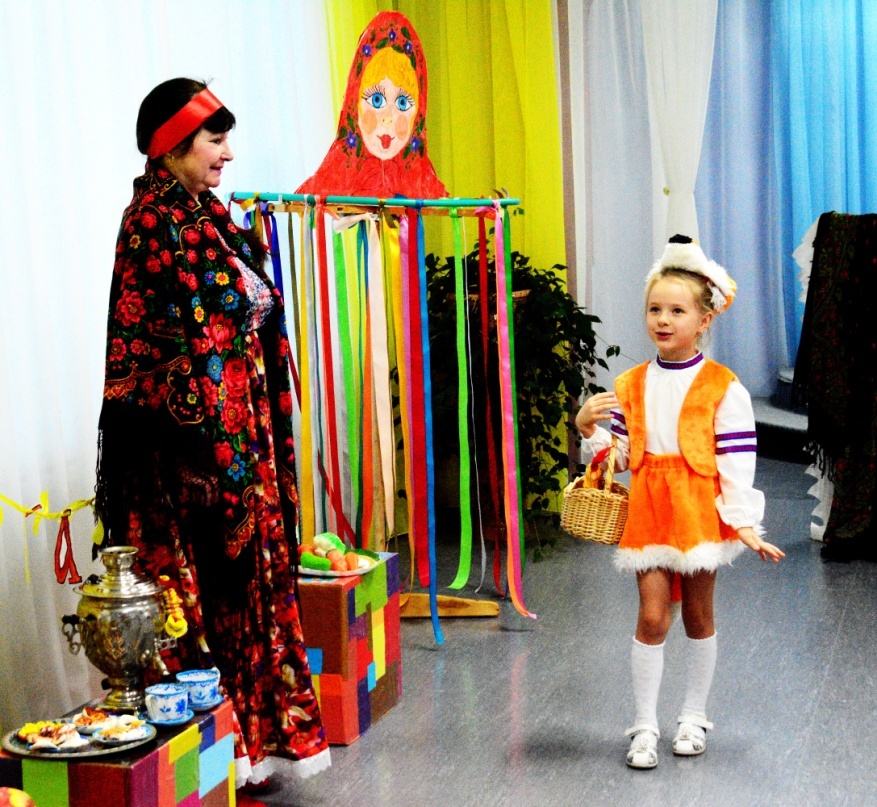 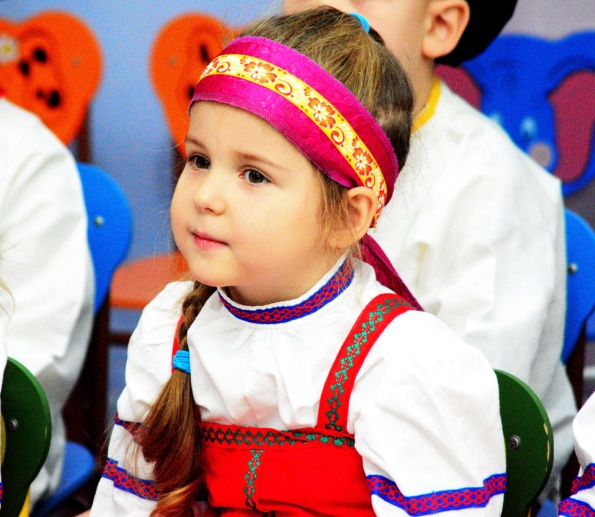 Составитель: музыкальный руководительТимофеева Виктория Юрьевна,МБДОУ № 20, г. Верхняя Салда